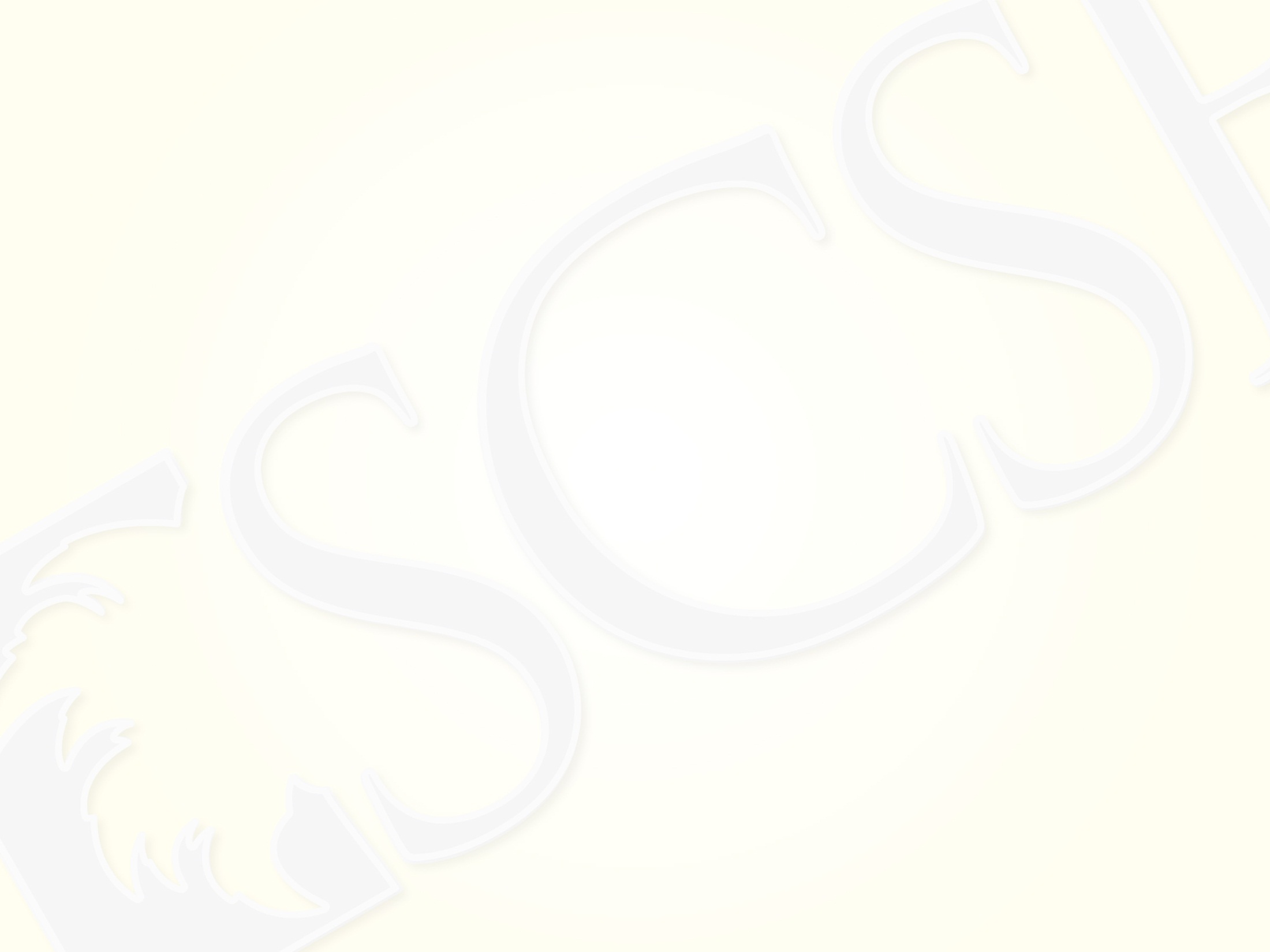 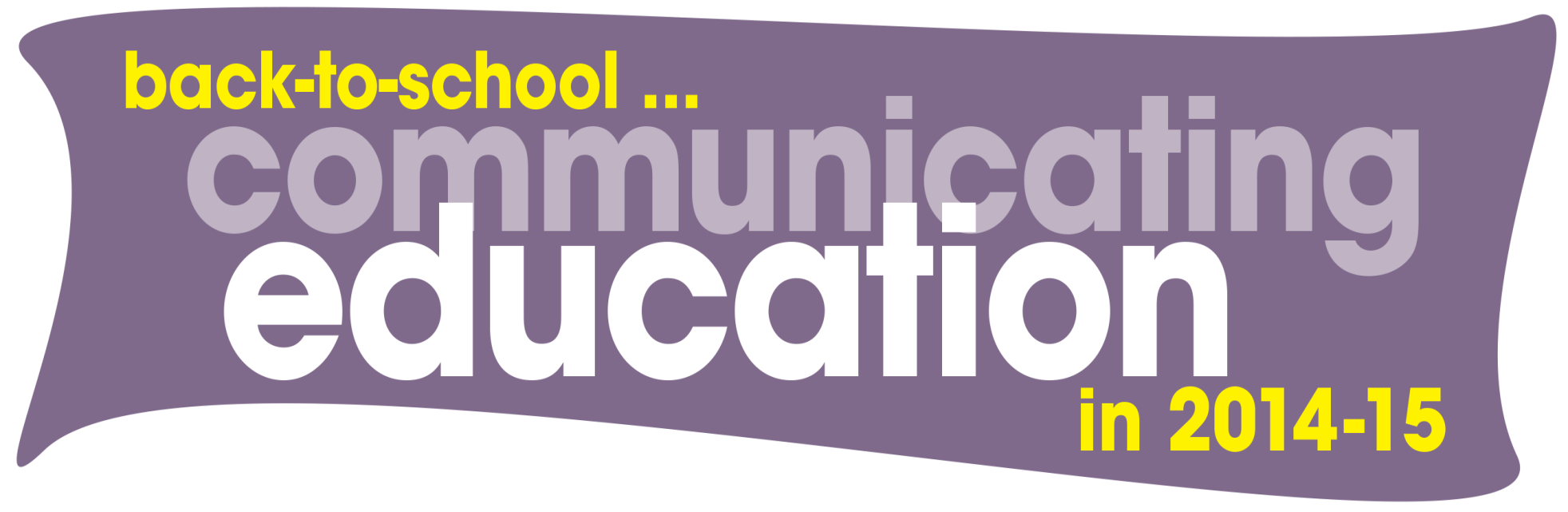 FOIA information brief
Lambries II and agendas


Scott T. Price
SCSBA General Counsel
September 5, 2014
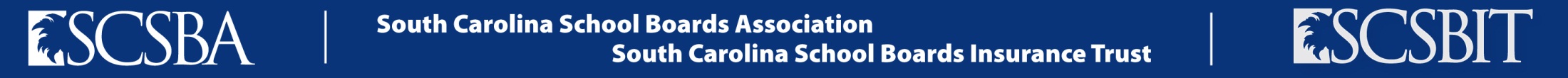 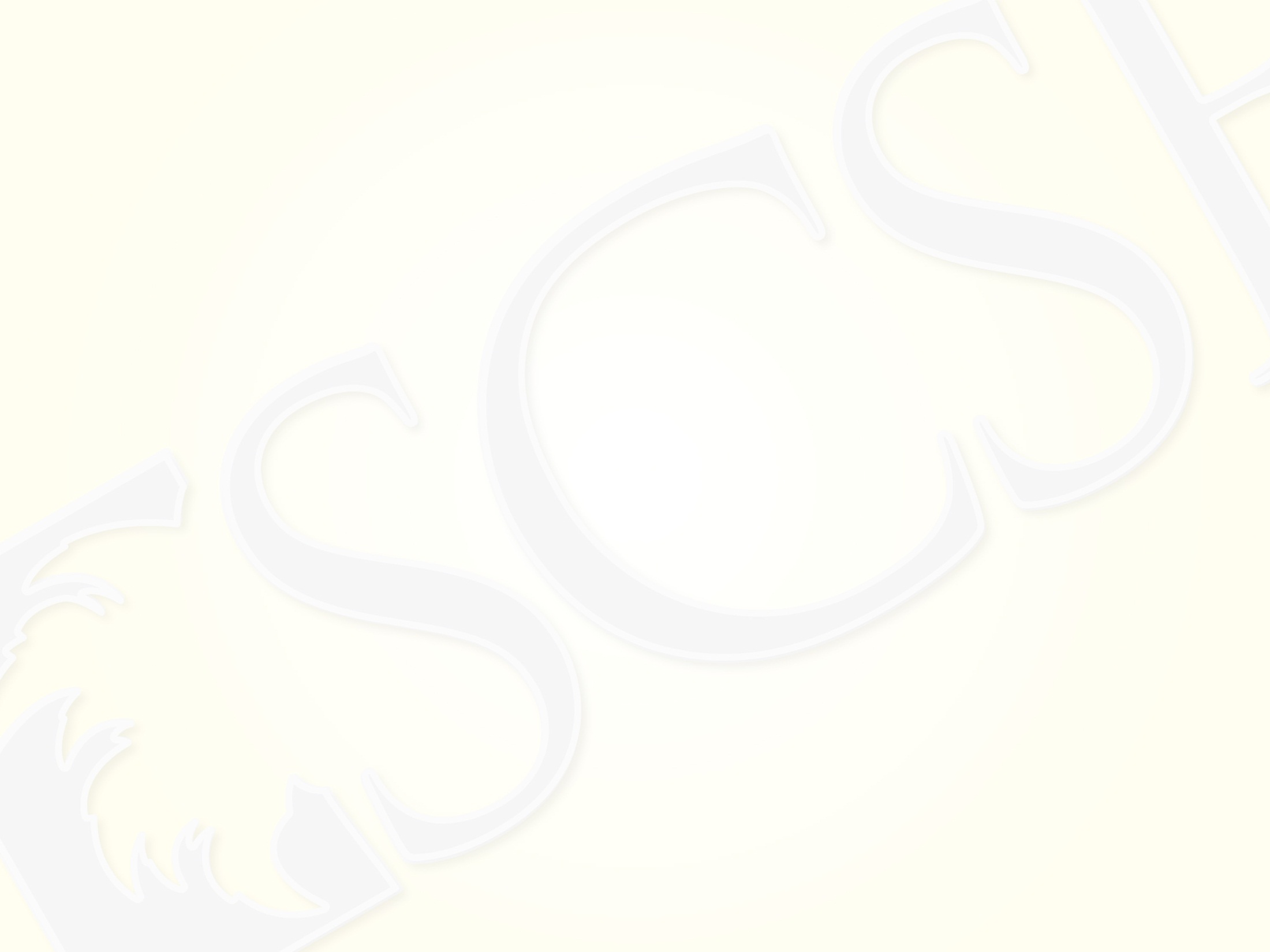 Ahhhh!!!  Back to school!!!
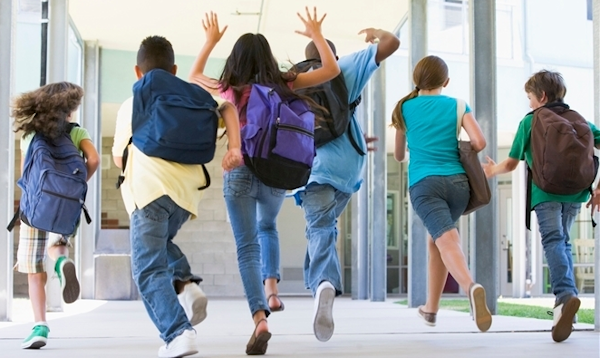 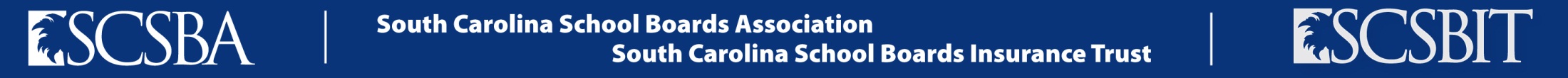 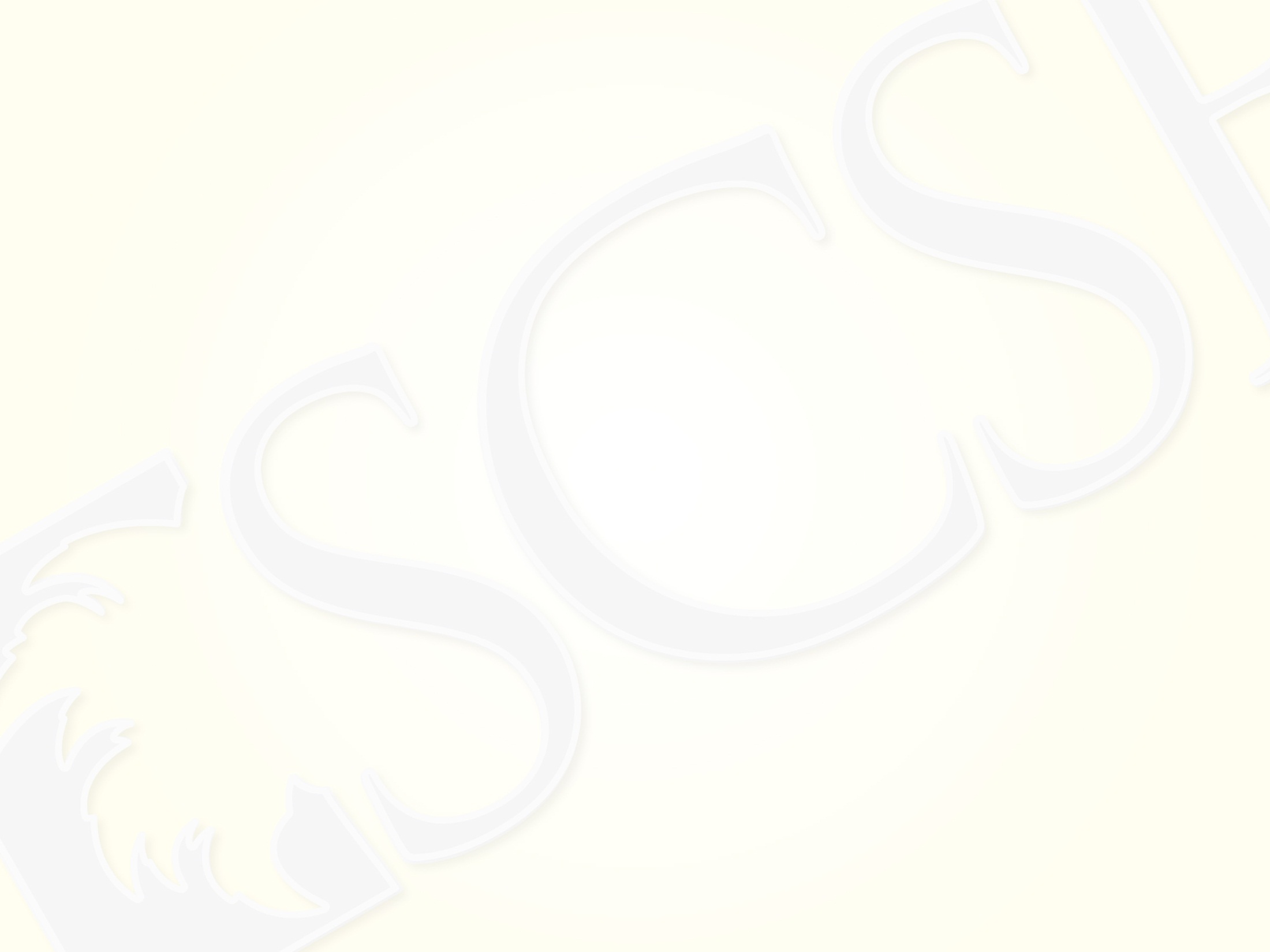 Uugghh!!!  Back to school!!!
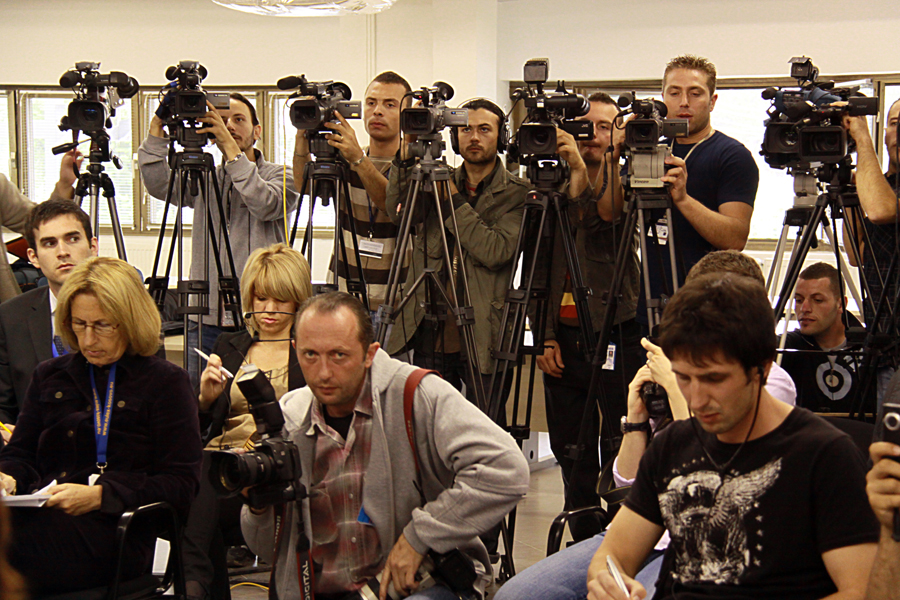 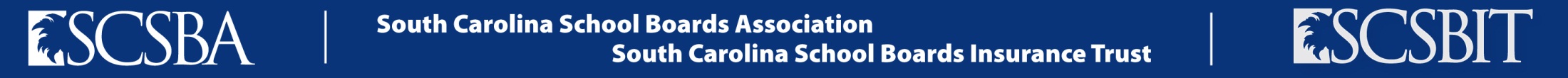 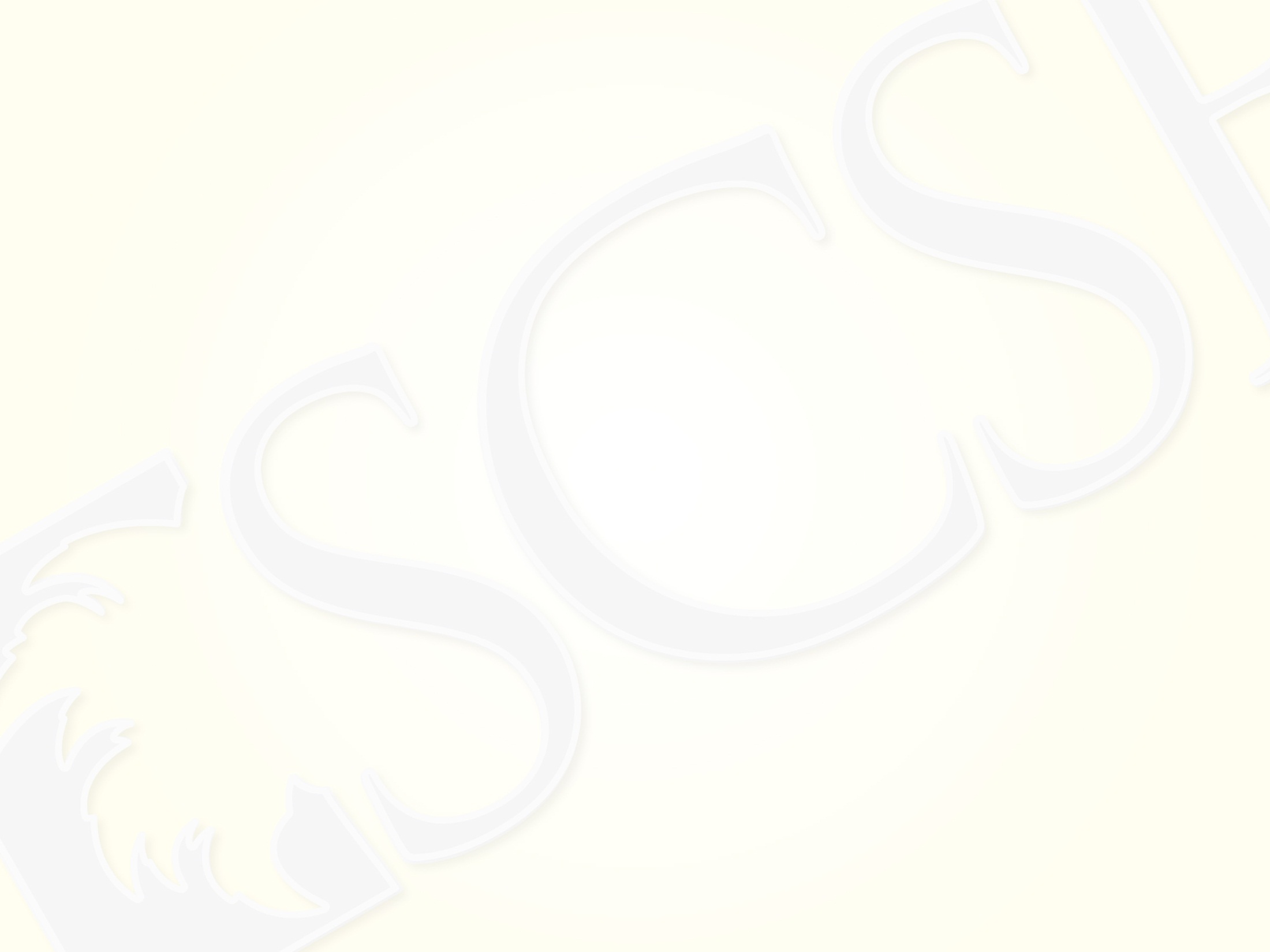 Agenda requirements under FOIA
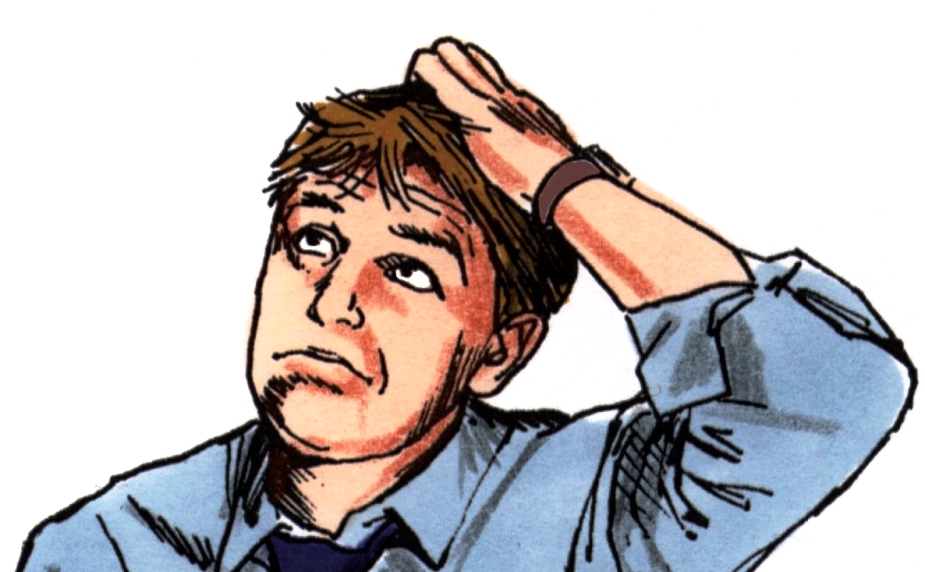 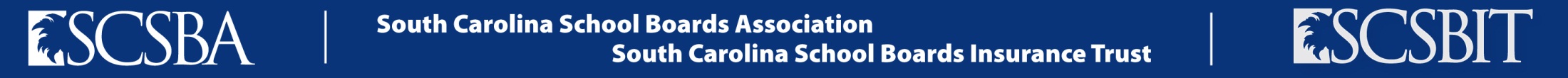 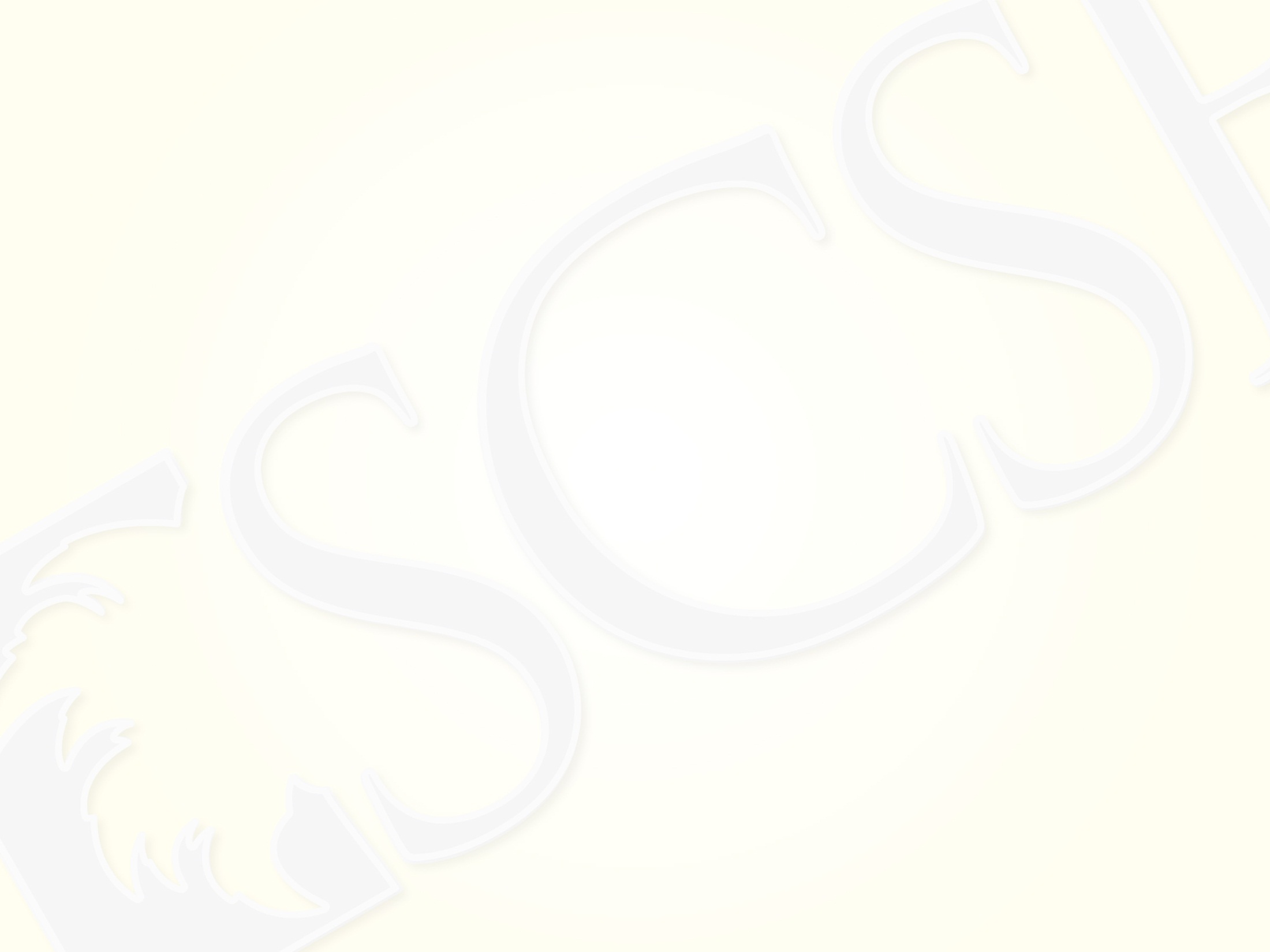 What does FOIA say?
§ 30-4-80(a)

All public bodies, except as provided in subsections (b) and (c) of this section, must give written public notice of their regular meetings at the beginning of each calendar year. The notice must include the dates, times, and places of such meetings. Agenda, if any, for regularly scheduled meetings must be posted on a bulletin board at the office or meeting place of the public body at least twenty‑four hours prior to such meetings. All public bodies must post on such bulletin board public notice for any called, special, or rescheduled meetings. Such notice must be posted as early as is practicable but not later than twenty‑four hours before the meeting. The notice must include the agenda, date, time, and place of the meeting. This requirement does not apply to emergency meetings of public bodies.
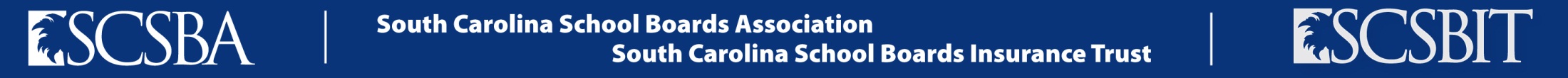 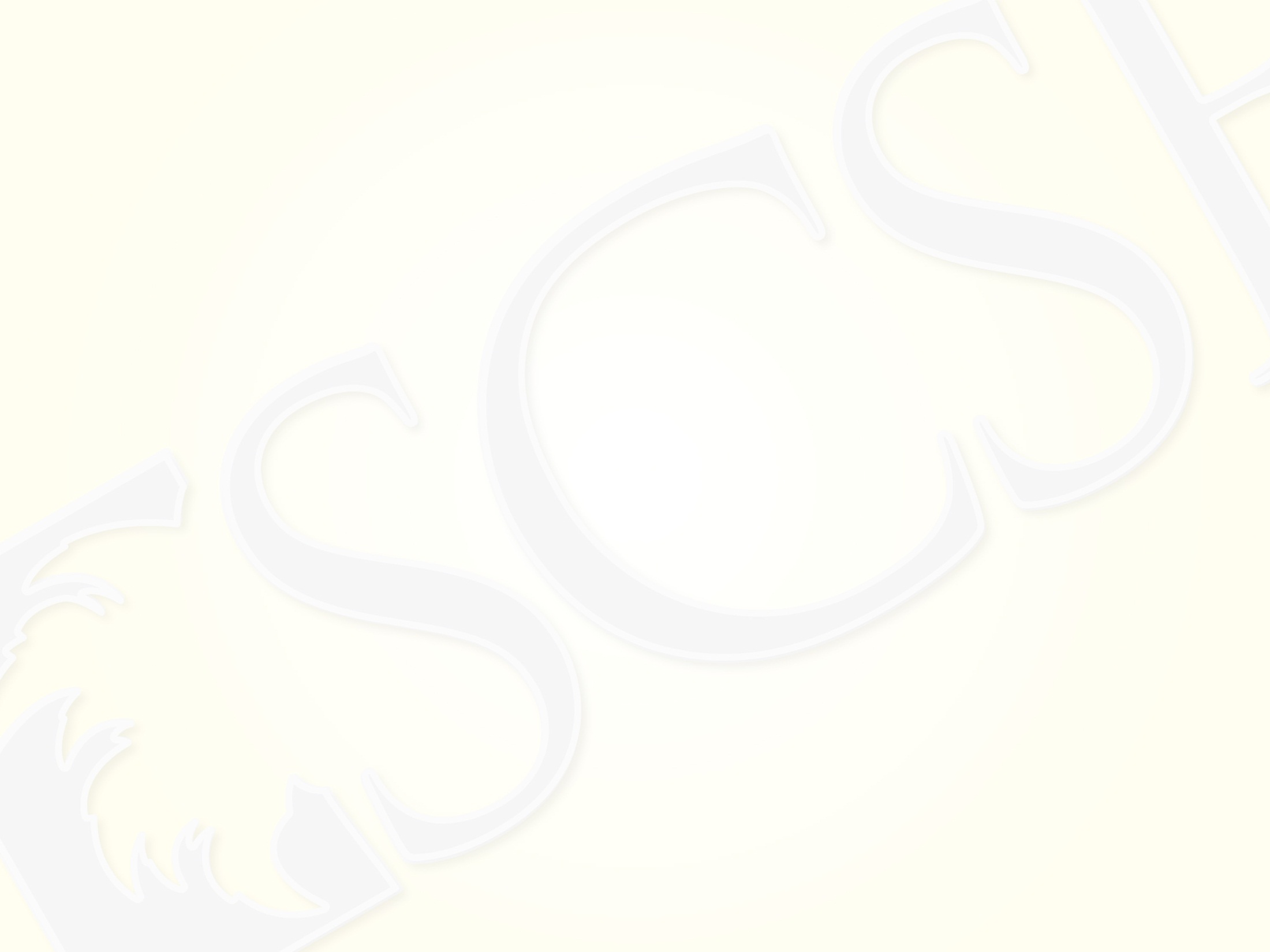 What does the Court say?
Lambries I
Illegal for public bodies to amend agenda during meeting
Published agenda required for all regularly scheduled meetings
SC Court of Appeals (2012)
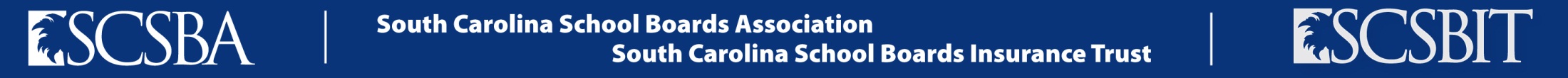 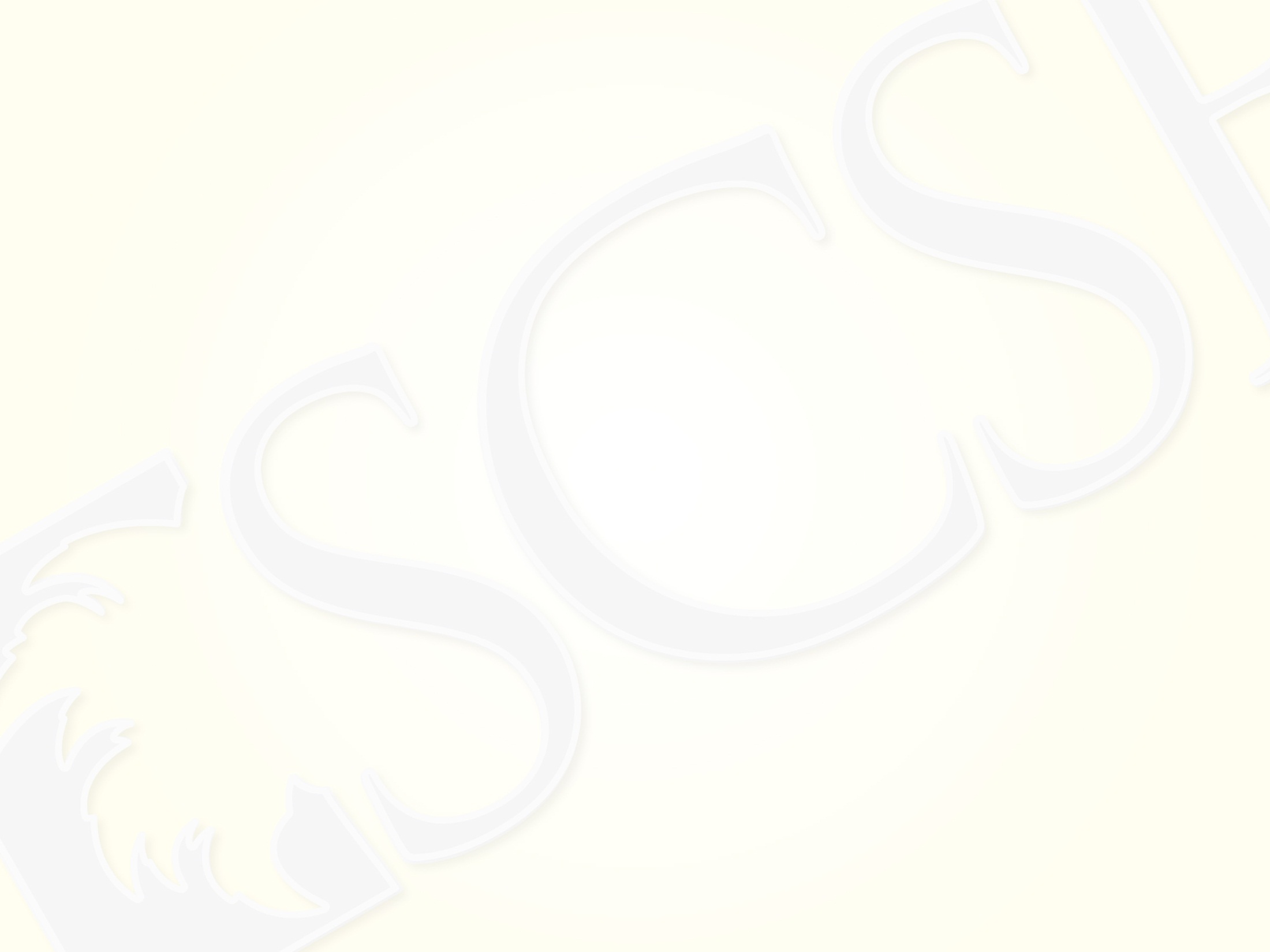 What does the Court say?
Lambries II
Public body may amend agenda during a regularly scheduled meeting
Published agenda not required for regularly scheduled meetings
Lambries v. Saluda Cnty. Council, SC Supreme Court (June 18), reversed 2012 Appeals Court ruling
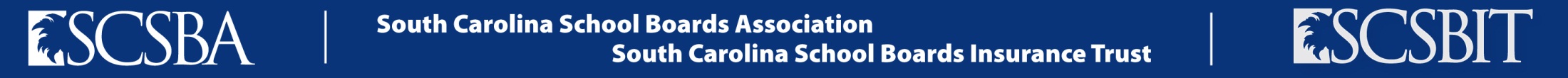 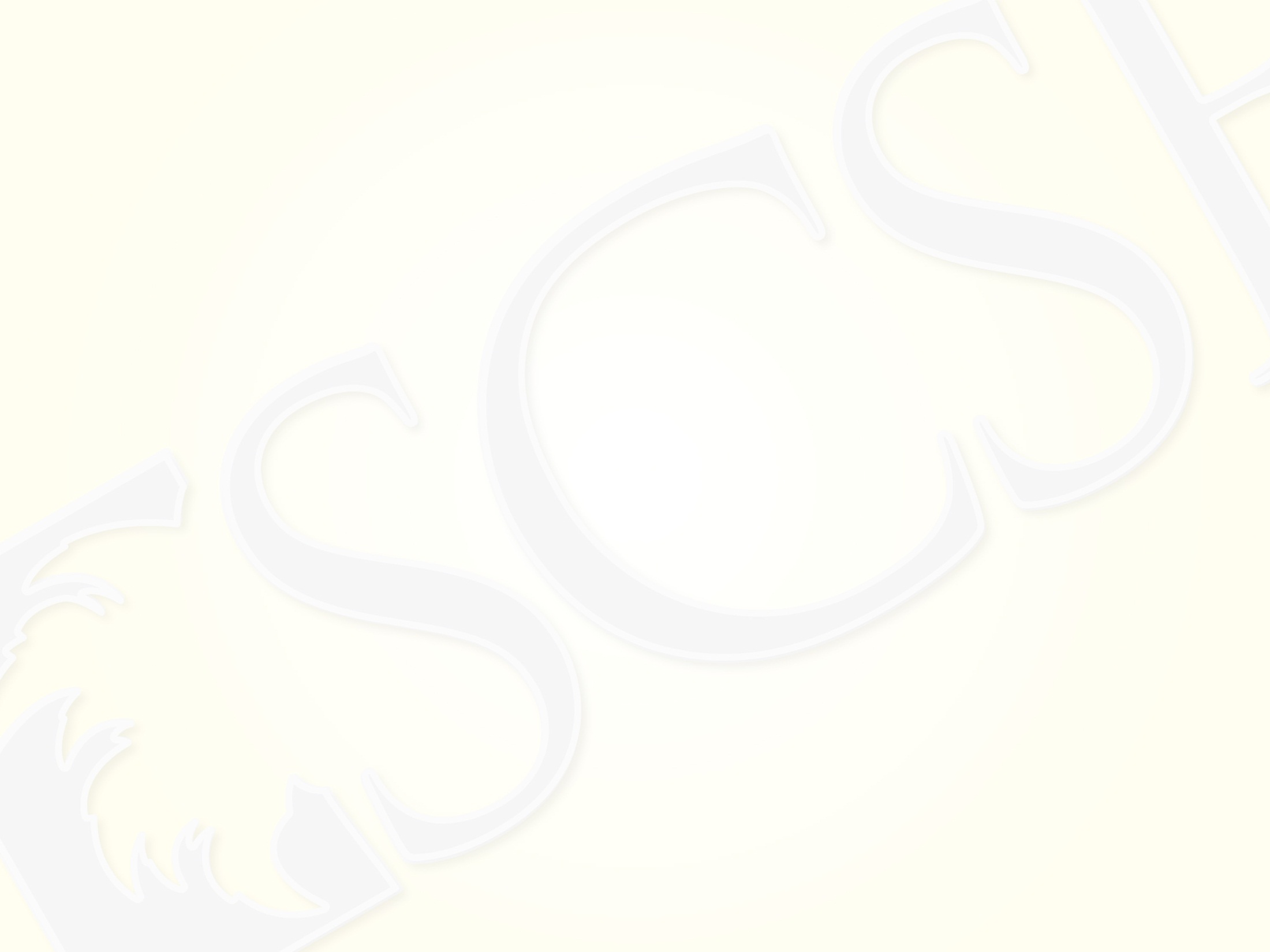 Lambries II
Regularly scheduled meetings
called, special, rescheduled meeting require agenda
§ 30-4-80(a)
“[T]he plain language of the words ‘if any’ can mean only that an agenda is not required for regularly scheduled meetings” (emphasis supplied). “In plain terms, written public notice of regularly scheduled meetings must be given at the beginning of each calendar year and must include the dates, times, and places of the meetings. An agenda, if there is one, must be posted at least twenty-four hours before the meeting” (emphasis supplied).
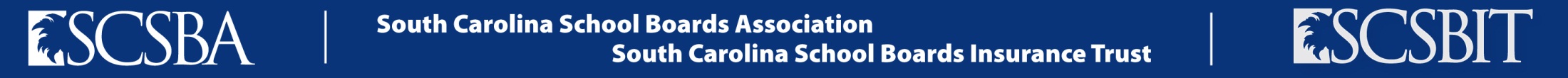 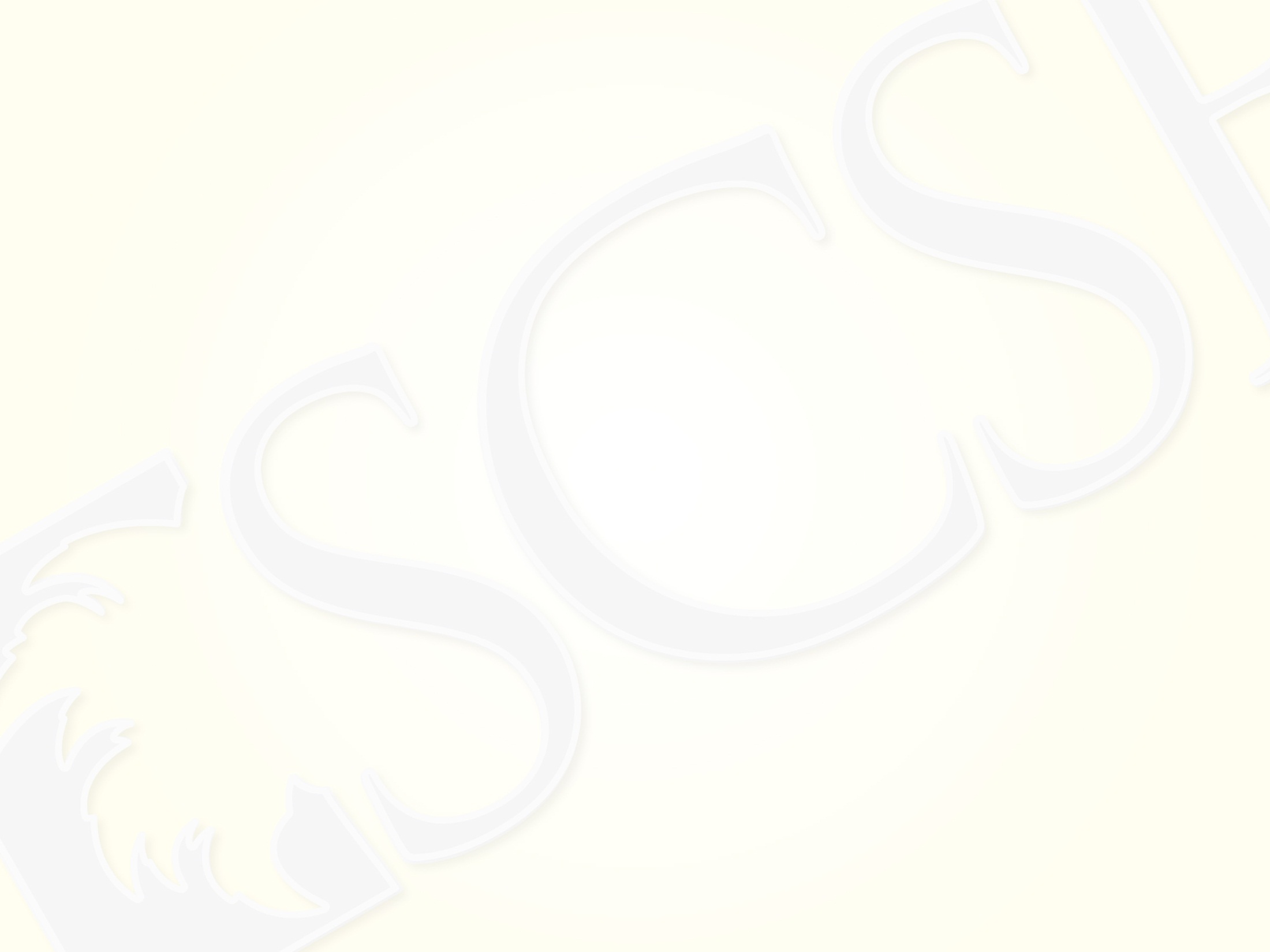 Lambries II
Amending the agenda
No specific restriction on amending agenda for regularly scheduled meeting in FOIA
no judicial imposition, “[E]specially when it is clear that no agenda is required at all.”
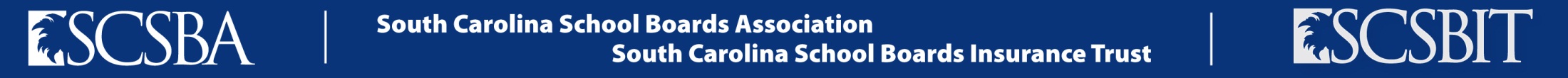 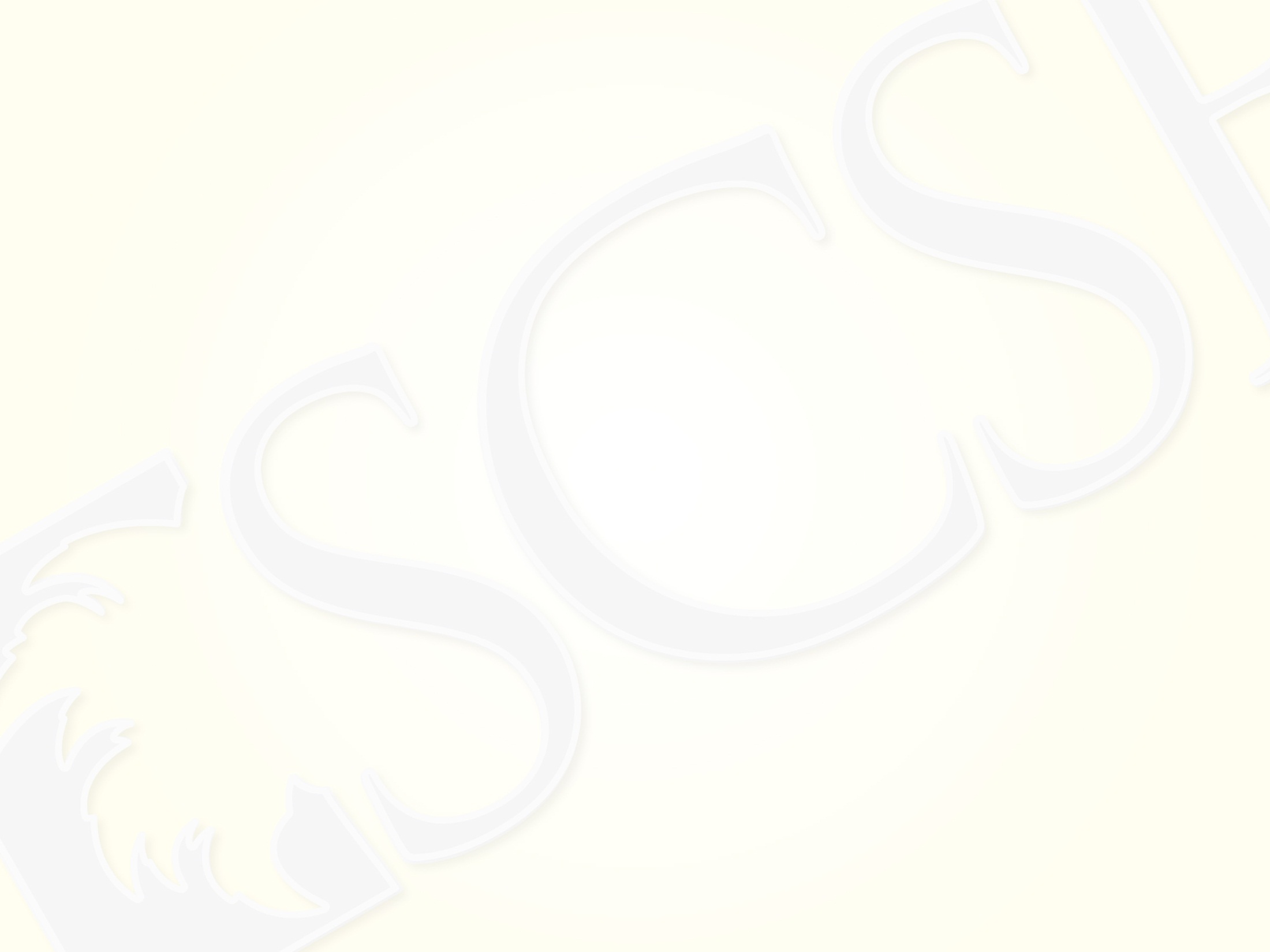 What does SCSBA say?
2014 Policy and Legislative Update Manual
http://scsba.org/services/2014_plupdate.pdf
Issue agendas for all meetings
24 hours
Efficient meetings/transparency
Limit amending agendas
Urgent, critical or unanticipated matters
Policies BEDA (Board Meeting Notification) and BEDB (Board Agenda)
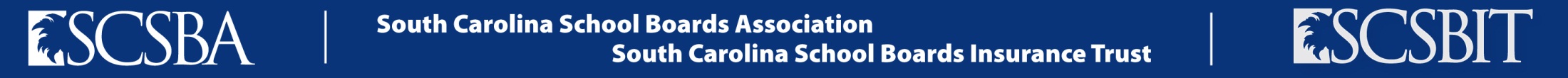 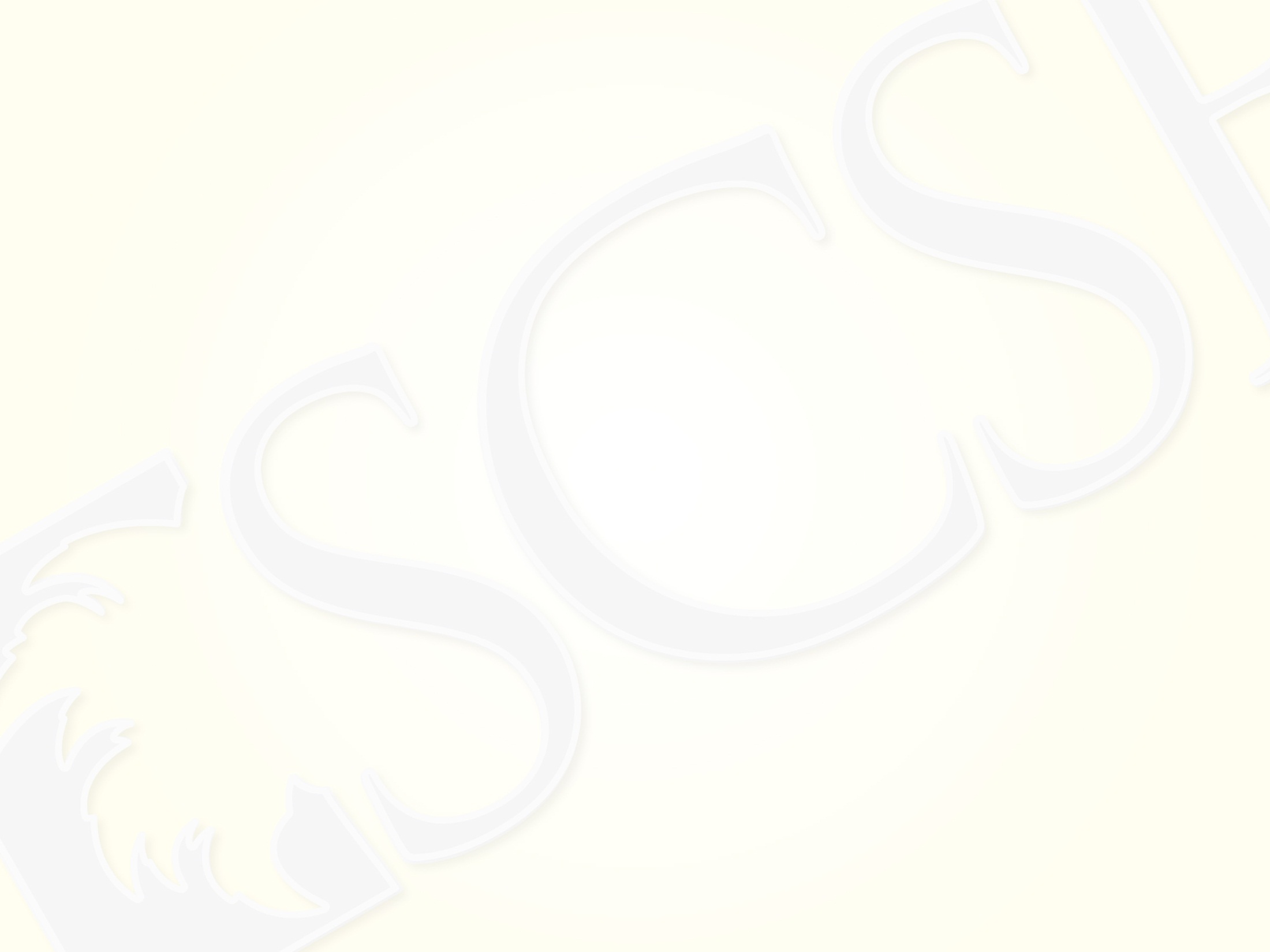 What does SC Press Association say?
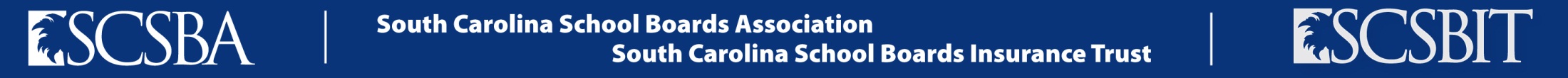 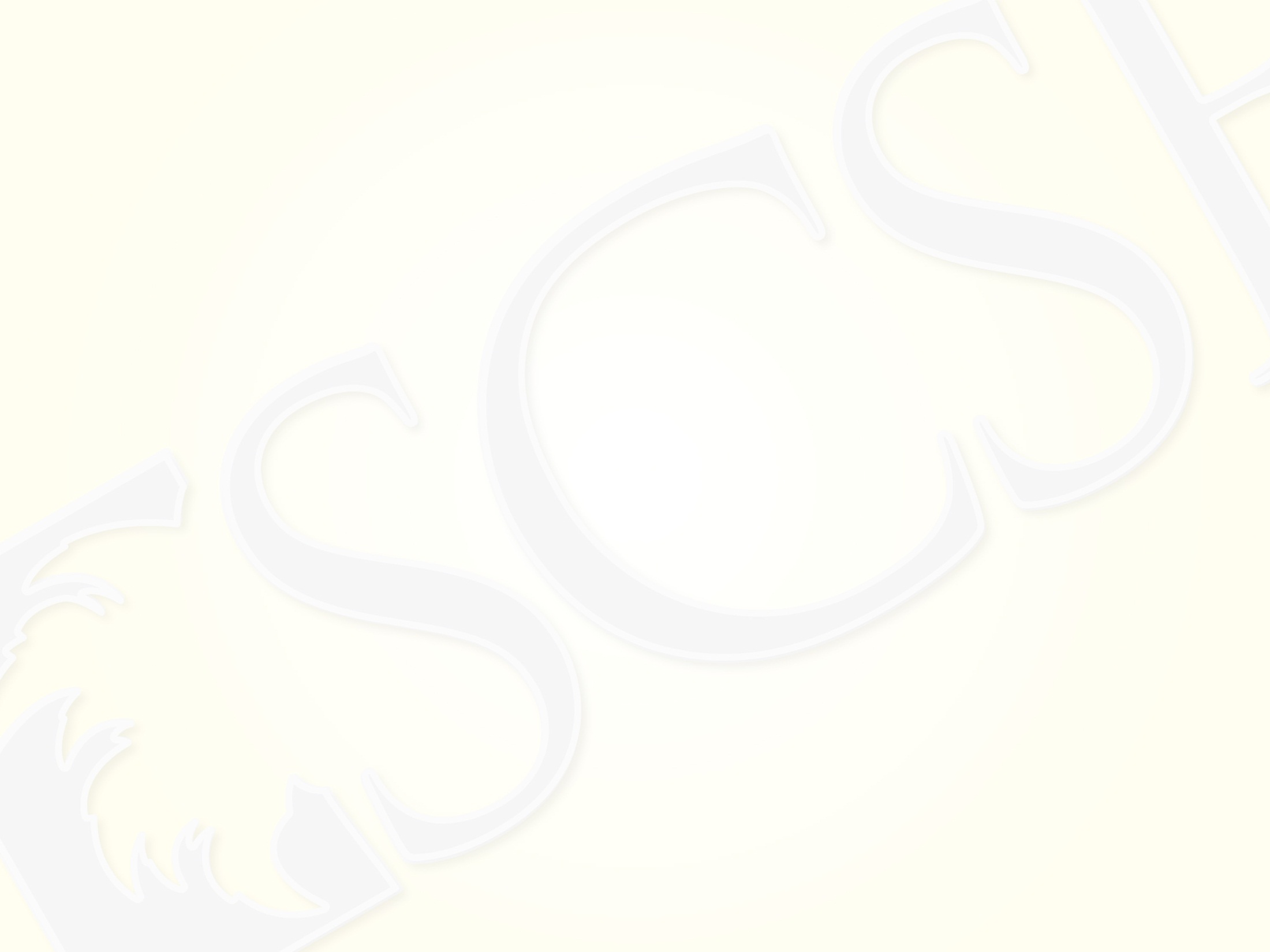 What does SC Press Association say?
§ 30-4-80(e)
All public bodies shall notify persons or organizations, local news media, or such other news media as may request notification of the times, dates, places, and agenda of all public meetings, whether scheduled, rescheduled, or called, and the efforts made to comply with this requirement must be noted in the minutes of the meetings.
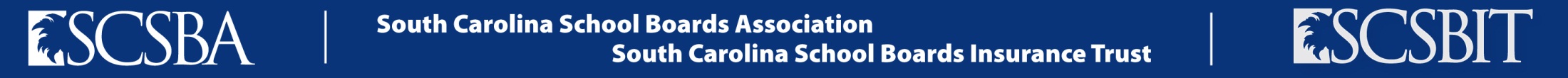 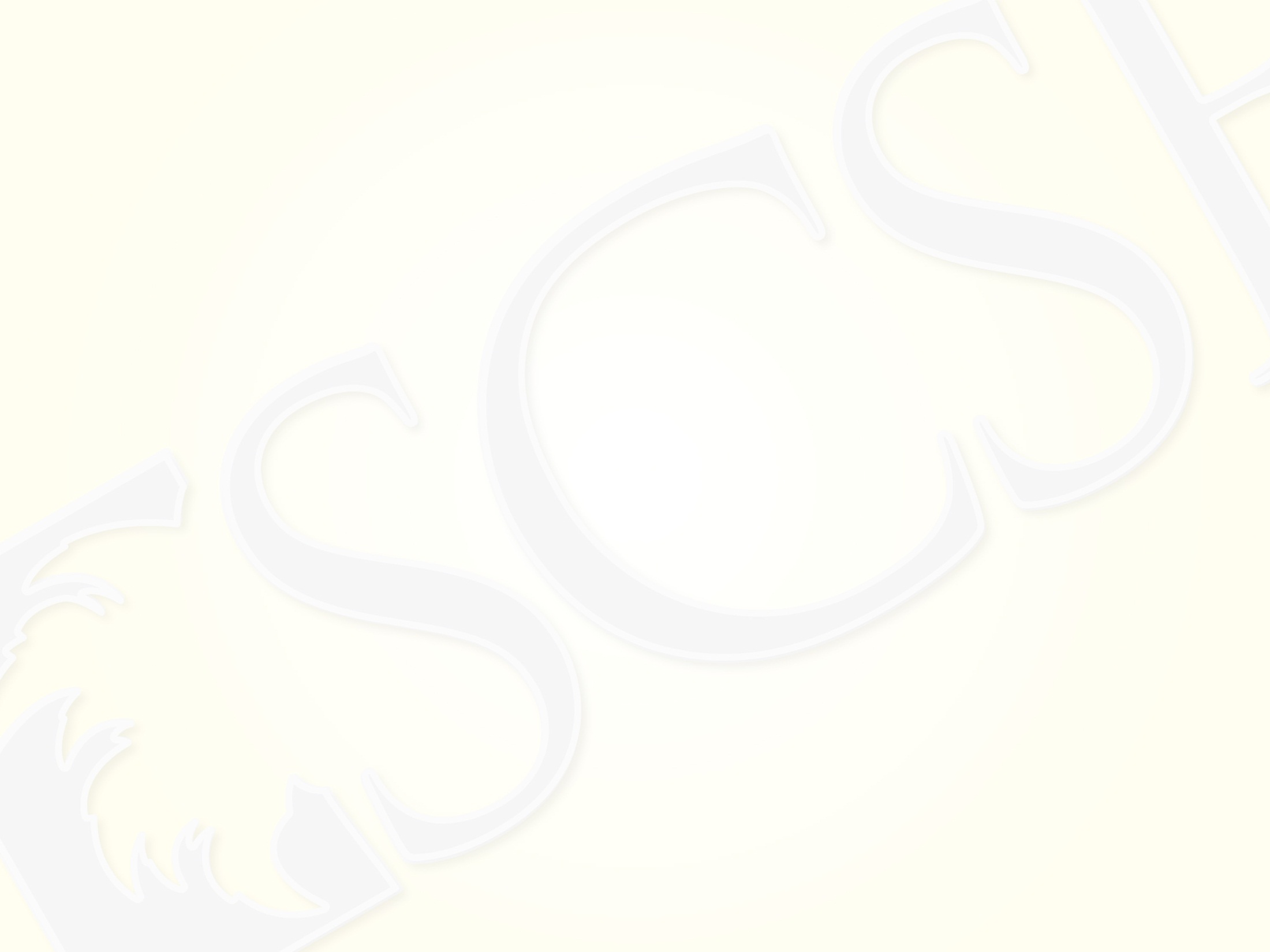 What does SC Press Association say?
“Why is this a problem for the public?Because you won’t know what your councils or school boards will be discussing, so you won't be able to  participate in the discussion.These rulings send us back to secret government.”
	- Bill Rogers, SCPA executive director
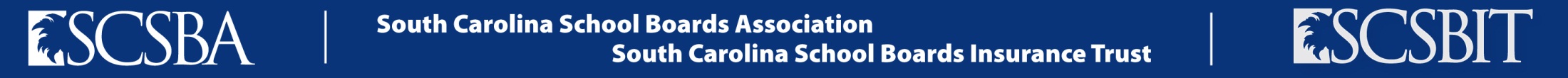 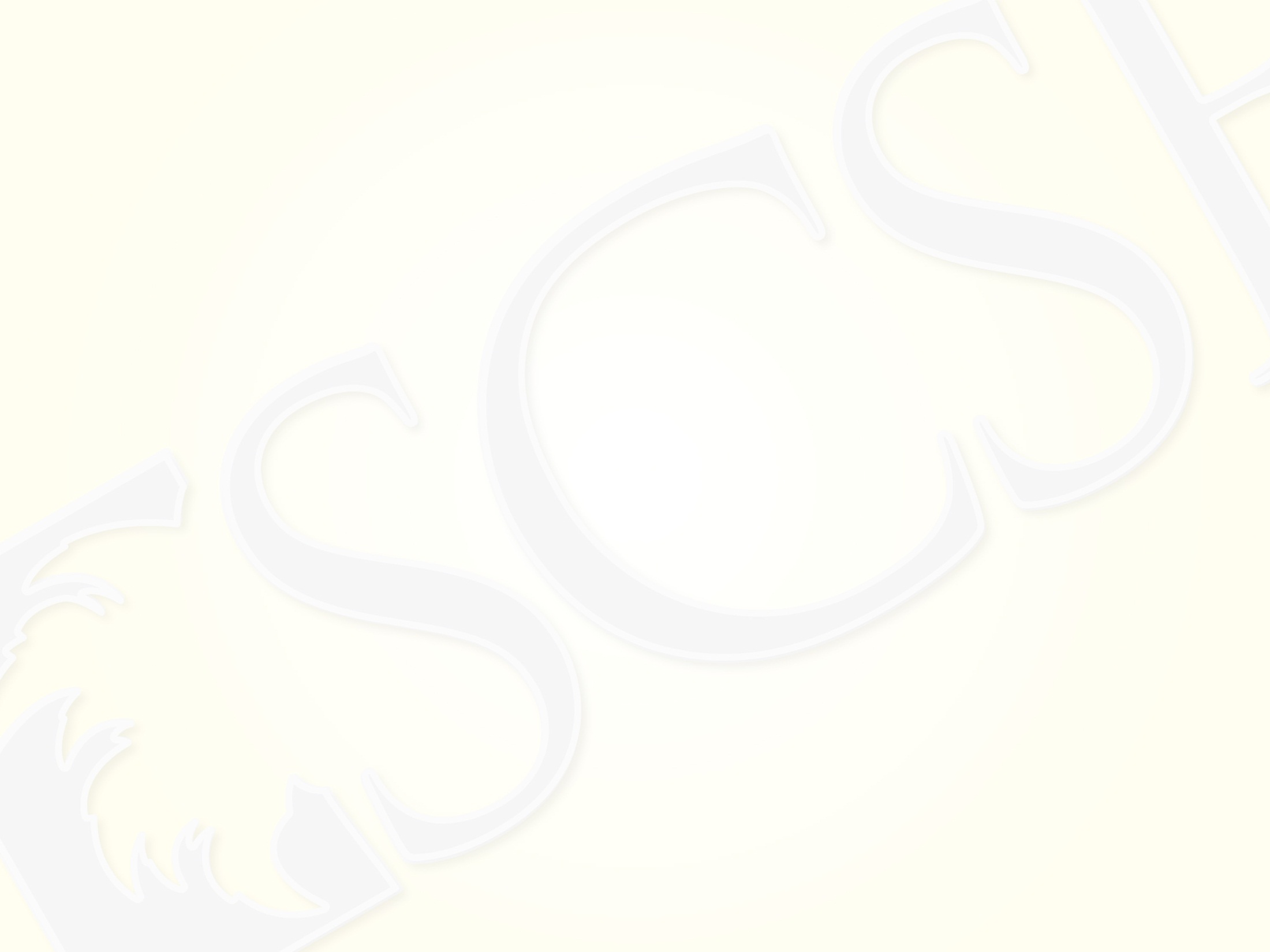 What does SC Press Association say?
“I anticipate an effort in the General Assembly to clarify the law in favor of access, but I know there will be organizations supported by public funds lobbying against access on grounds that it is too inconvenient to involve the public in the public’s business.”  
	- Jay Bender, SCPA attorney
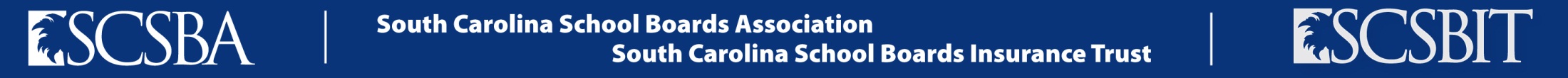 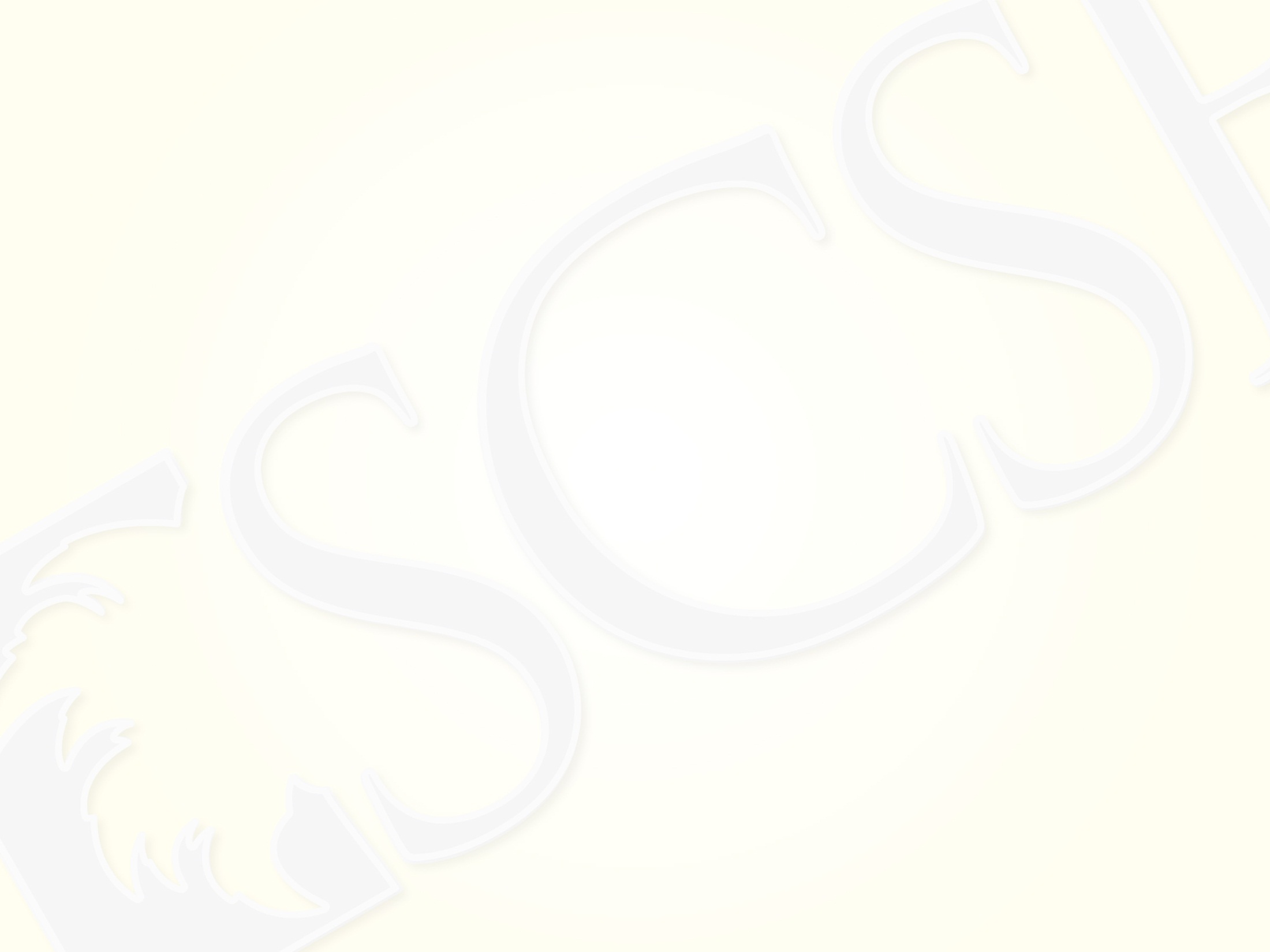 SC Press Association legislation
Filed H.3163 in 2013 General Assembly
Proposed FOIA revisions include:
changing current “15-day rule” for providing a response to a FOIA request to 7 calendar days;
prohibiting governmental bodies from charging for staff time associated with gathering or reproducing records and limiting copying costs to the local market rate;
establishing a 30-day limit to provide materials beginning on the date of the original request (45 days for records more than two years olds); and,
permitting requestors to file a FOIA complaint with the magistrate’s court for enforcement of a request.
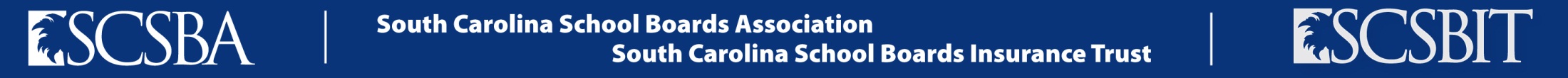 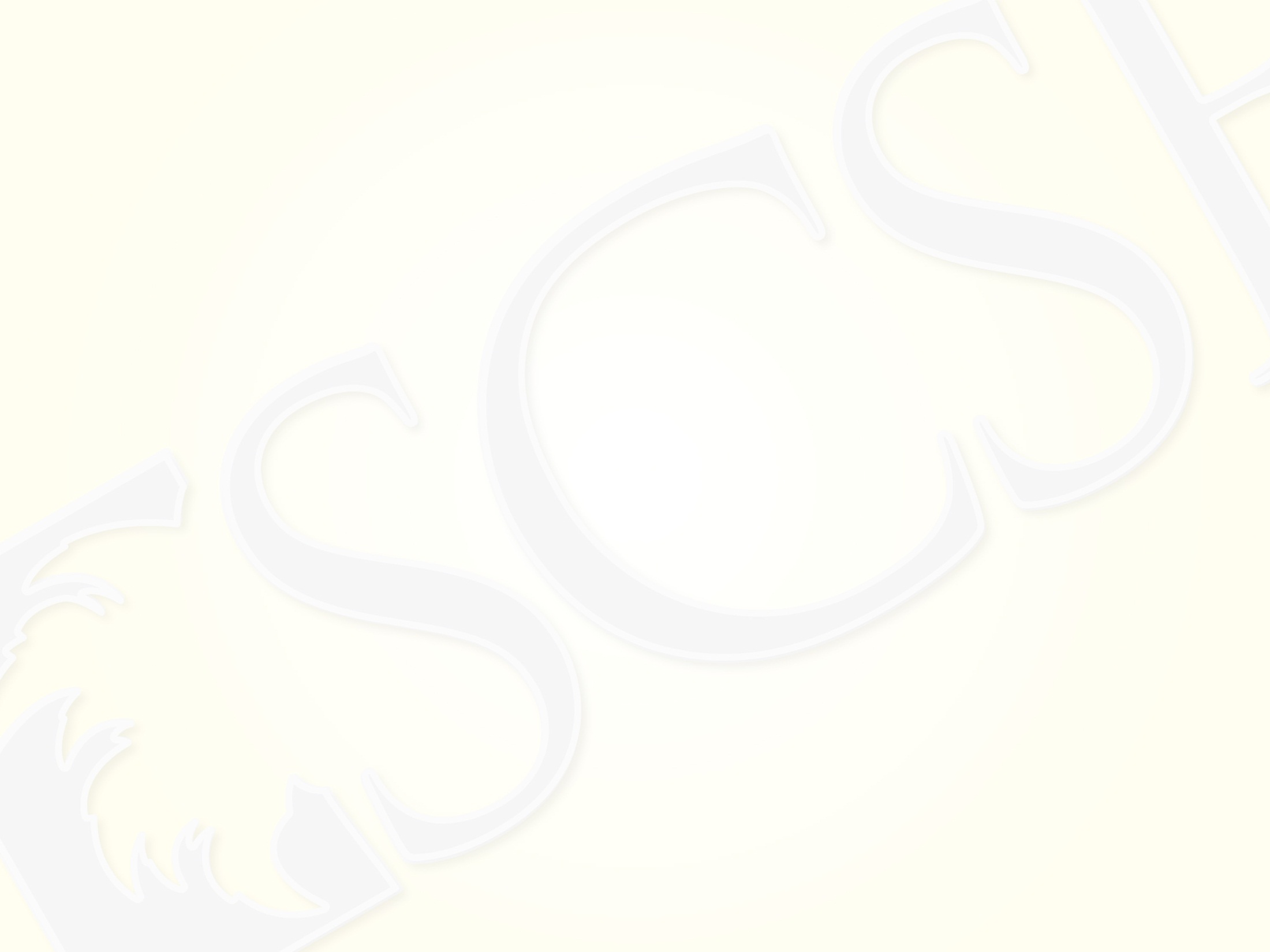 Questions?
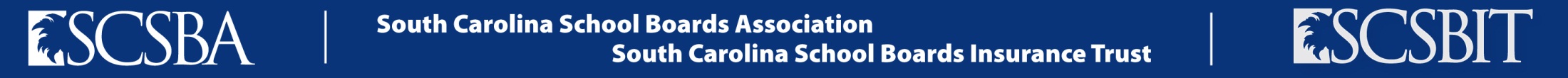